ОУ «ПРОФ. МАРИН ДРИНОВ» 
ГРАД ПАНАГЮРИЩЕ
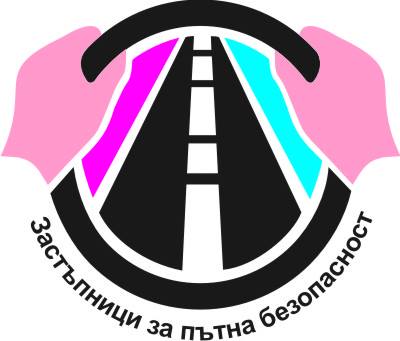 ПРОЕКТ „ЗАСТЪПНИЦИ ЗА ПЪТНА БЕЗОПАСНОСТ“ КЪМ СДРУЖЕНИЕ „ОТВОРЕНА МЛАДЕЖ”
ЕКИП ПО ПРОЕКТА:Деница Хаинова, Димитър Филин и Иван Шишков от VІІ г клас с ръководител Мария Игнатова
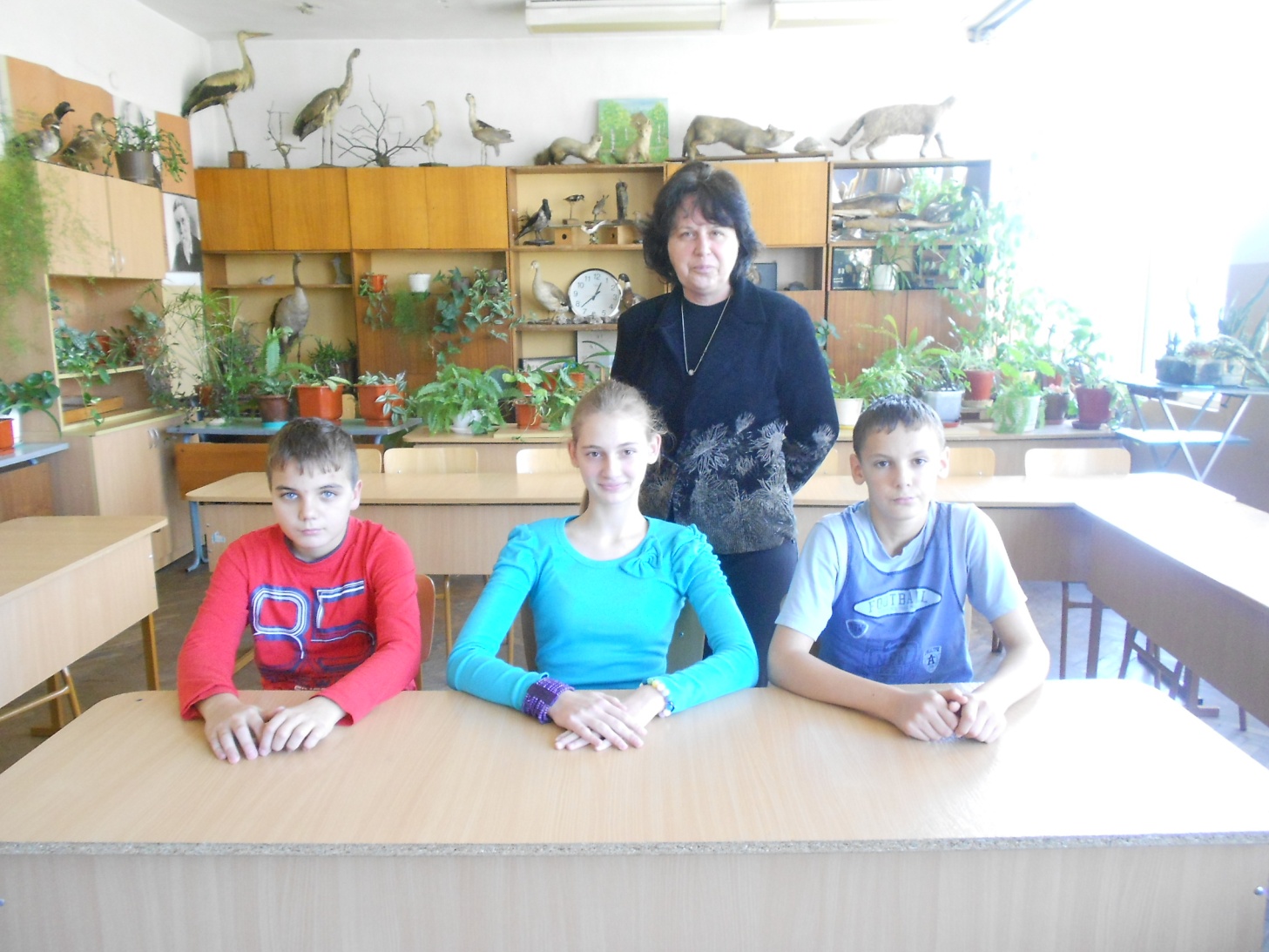 ЗА ПРОЕКТА
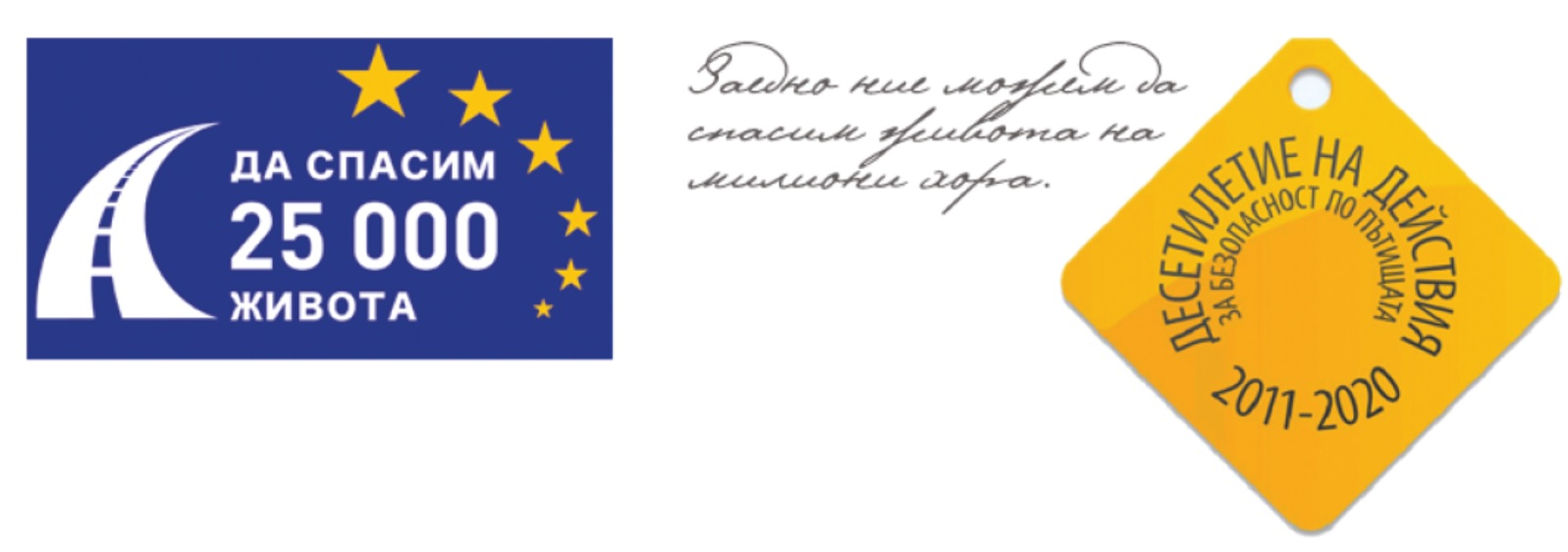 Проектът „Застъпници за пътна безопасност“ е създаден, за да ангажира  младите хора в повишаване на безопасността по пътищата там, където живеят, учат, работят или се забавляват в свободното си време. Разработен е върху концепция, която се прилага систематично в цял свят, за откриване на проблемни елементи в цялостната пътна обстановка чрез мултидисциплинарен подход и за предлагане на решения за преодоляване на проблемите. Тази концепция се нарича „одит за пътна безопасност“. Определението за нея е: процедура за независима оценка на потенциала за пътно-транспортни произшествия и вероятните последици за безопасността на конкретен проект за път или схема на движение, независимо дали става въпрос за ново строителство или за съществуващ път.
НАЧАЛОТО …
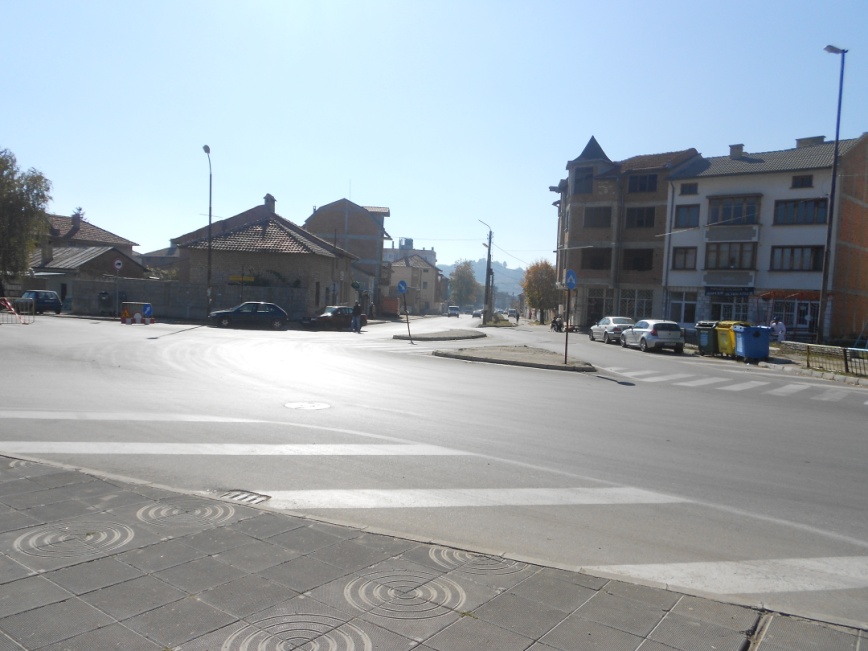 За нуждите на проекта „Застъпници за пътна безопасност“ екипът проведе едночасово упражнение, по време на което  наблюдава пътната обстановка на кръстовището на площад „Цар Освободител”. 
Екипът счита кръстовището за рисково и на база наблюдението предлага за преодоляване на проблема да се монтира светофарна уредба.
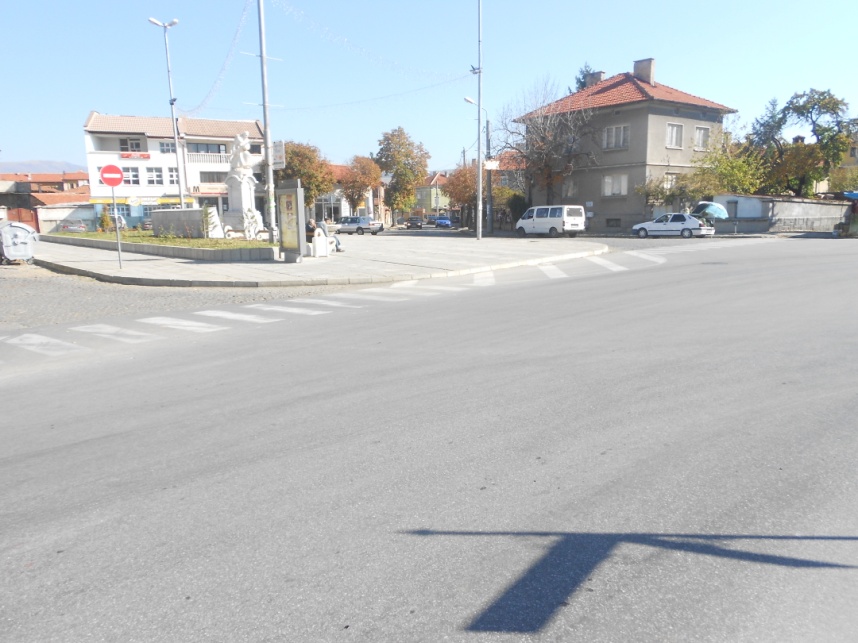 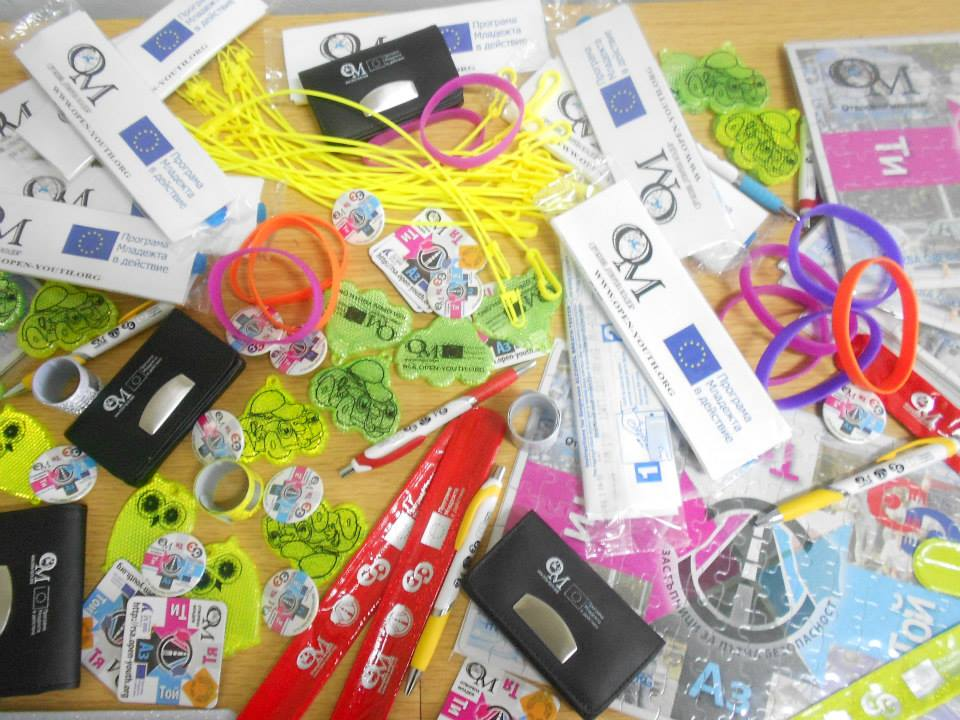 На 27 октомври 2013 година въз основа на събраните точки от споделянето на статиите на екипите по проект„Застъпници за пътна безопасност“ , бяха определени 26 екипа от 16 области на България, които получиха пакети с информационни и комуникационни материали (визитници, алкотестове, силиконови и рефлектиращи гривни, химикали, фото-пъзели, значки, магнити и светлоотразители) в подкрепа на организирането и осъществяването на среща на местно ниво. 
Нашият екип е един от отличените 26 екипа на национално ниво.
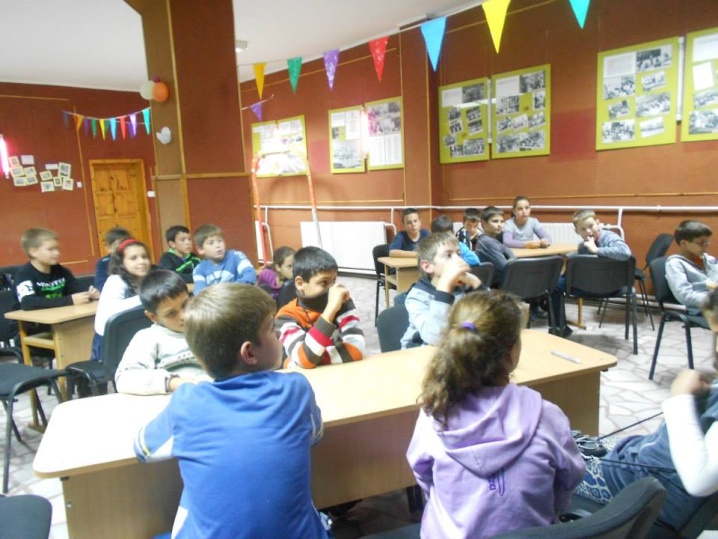 На 15 ноември с учениците от четвърти клас  проведохме състезание по безопасност  на движението. Участниците бяха разпределени в четири отбора. Състезанието протече през два кръга. В първия кръг четвъртокласници показаха своите знания по безопасност на движението чрез решаване на тест. Във втория кръг екипите трябваше да наредят пъзел с пътен знак. И като във всяко състезание имаше победители и победени, както и награди. Но най-ценното бе, че за пореден път приканихме децата да се замислят за опасностите на пътя и как да се предпазват от тях.
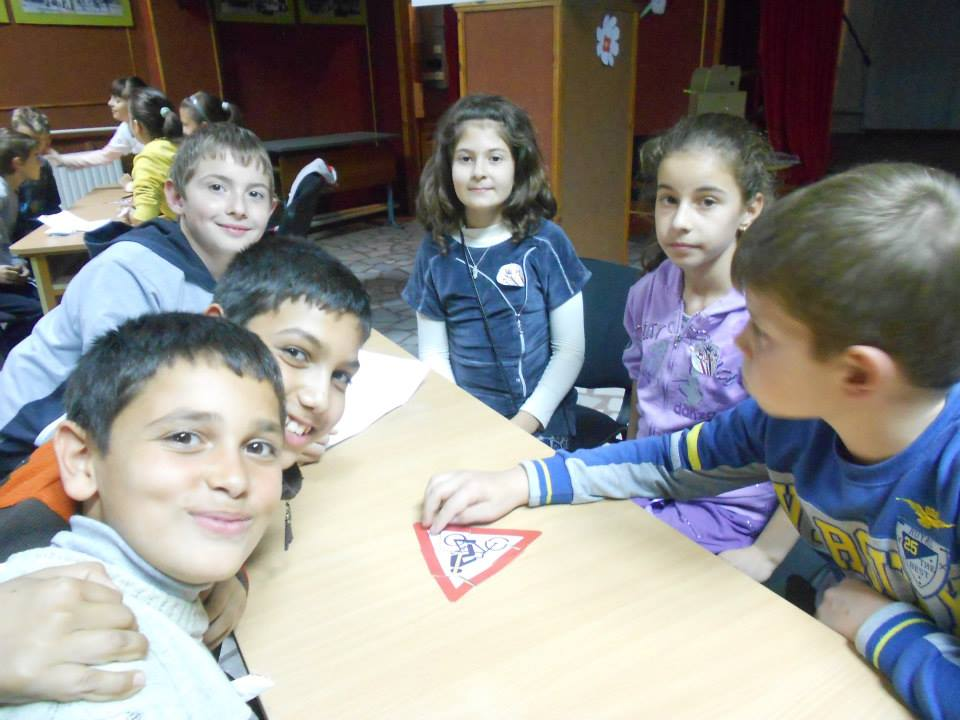 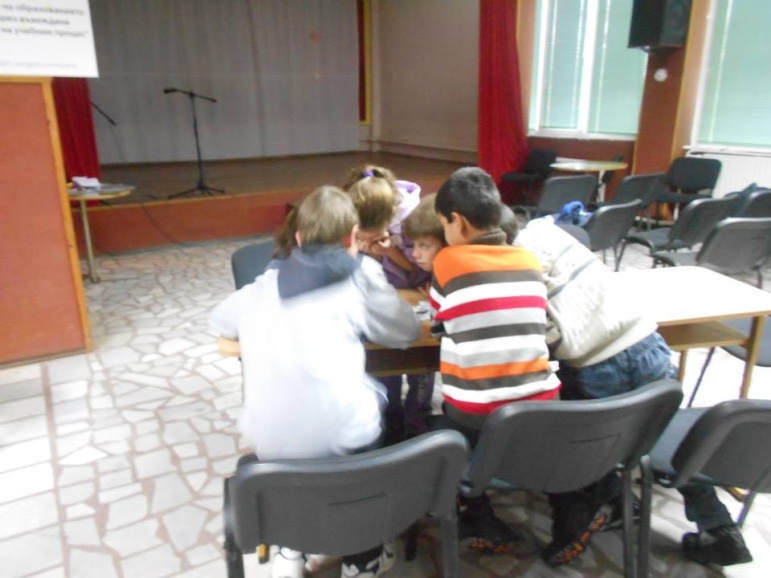 Да спрем войната по пътищата!
Всяка година стотици хора губят живота си по българските пътища. За 2012 година точната цифра е 601. Самата тя е стряскаща, когато човек се замисли за ужасната трагедия, през която минават семейства, приятели и цялото общество при всяка една жертва. 
   Едно е ясно! 
Трябва да се направи нещо! Произшествията на пътя са предотвратими и всеки един от нас може да допринесе за положителна промяна в статистиката.
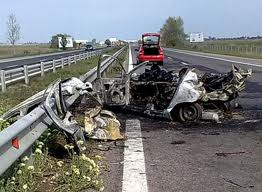